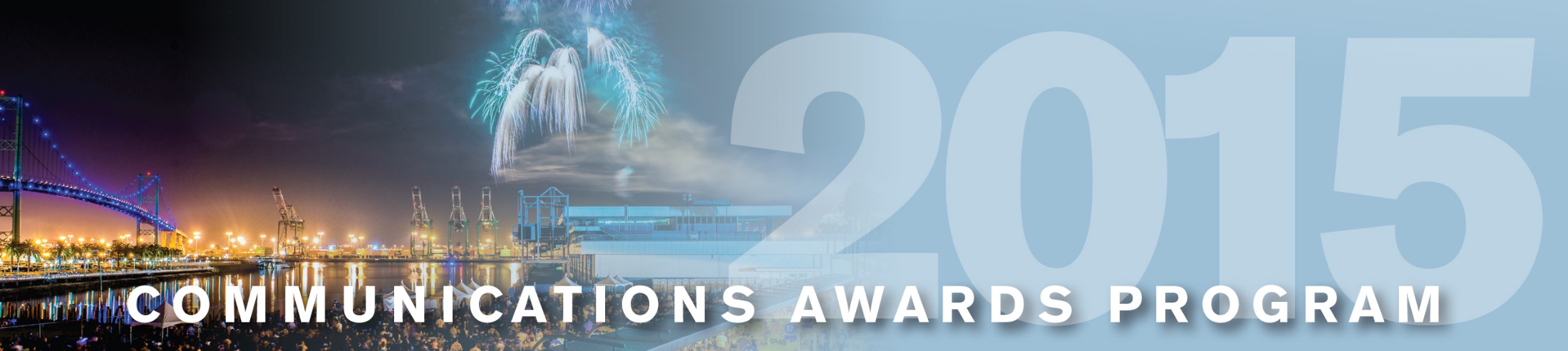 PANYNJ
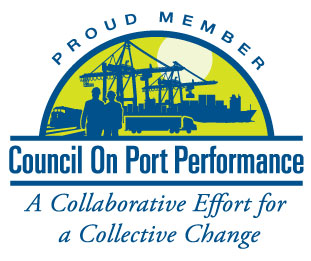 Council on Port Performance
Promotional/Advocacy Materials
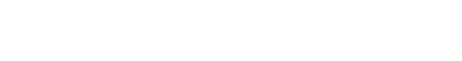 http://www.panynj.gov/port/council-on-port-performance.html